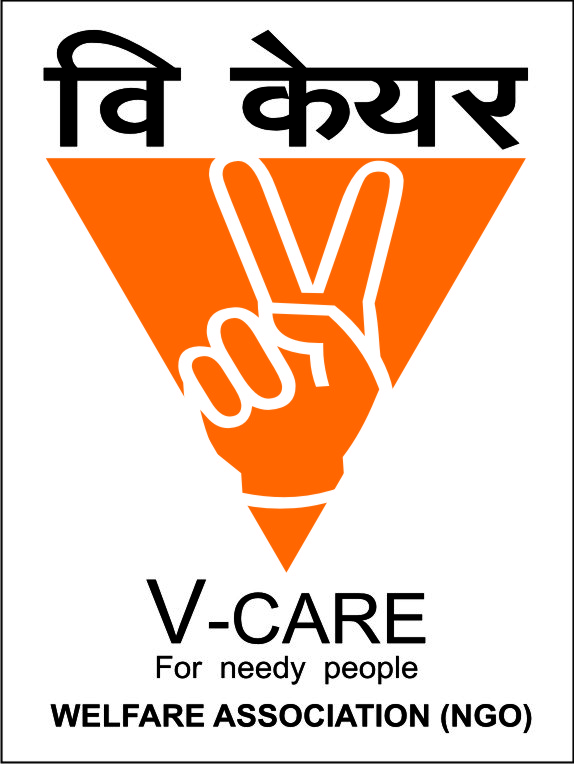 V- CARE WELFARE ASSOCIATION(N.G.O.)
REGISTERED AT THANE REG. NO F/19997/THA

U/S 12A OF THE I.T. ACT 1961:THN/CIT-11/12 A(a)295/2012-13

U/S 80G OF THE I.T ACT,1961 THN/CIT-11/TEC/ATG/295/2012-13

NITI AAYOG UNIQUE ID MH/2017/0175219

REGISTER WITH UNITED NATIONS DEPARTMENT OF ECONOMIC AND SOCIAL AFFAIRS
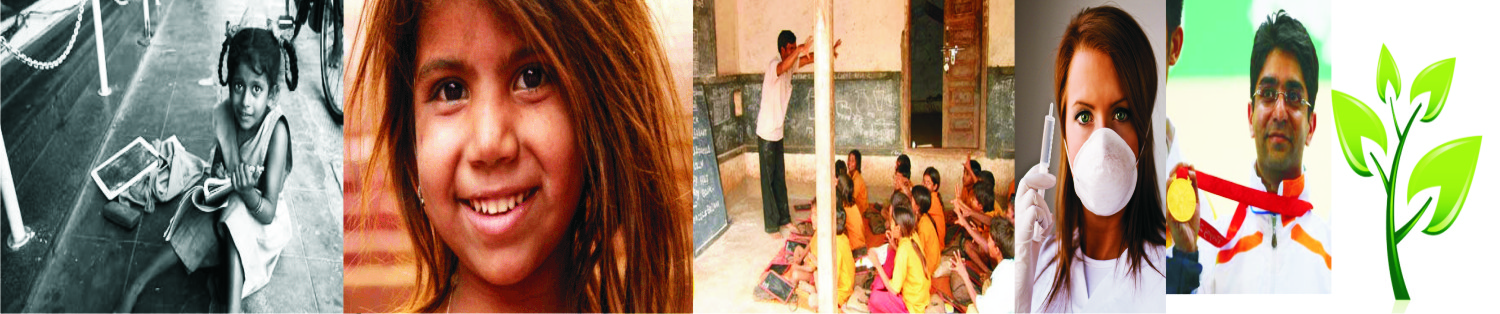 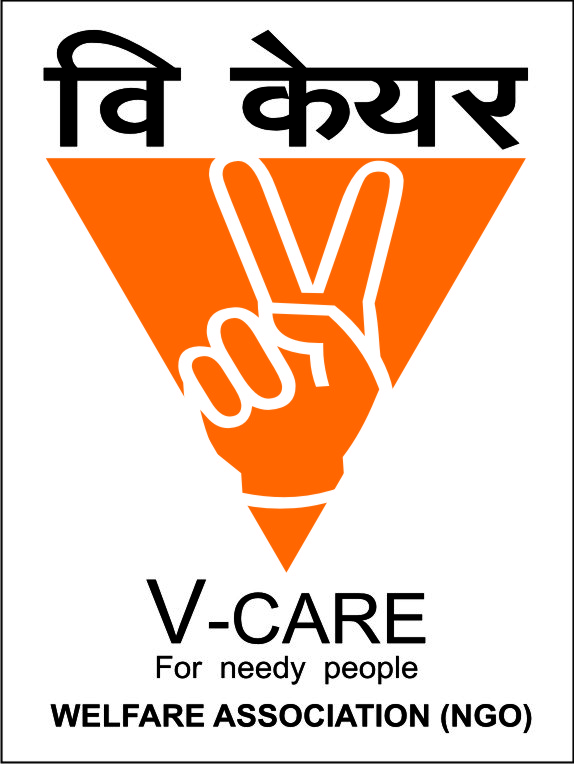 REGISTRATION  CERTIFICATE
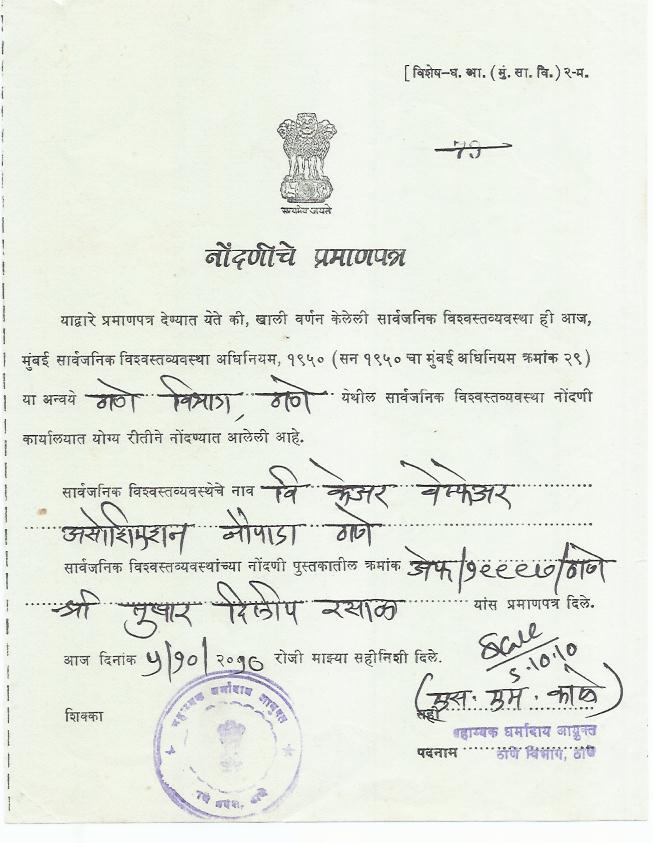 V CARE 80G CERTIFICATE &  12 A CERTIFICATE
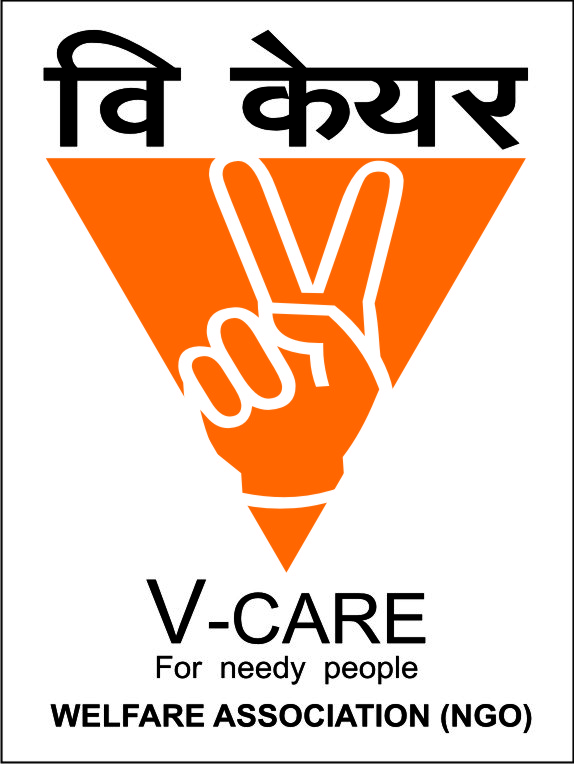 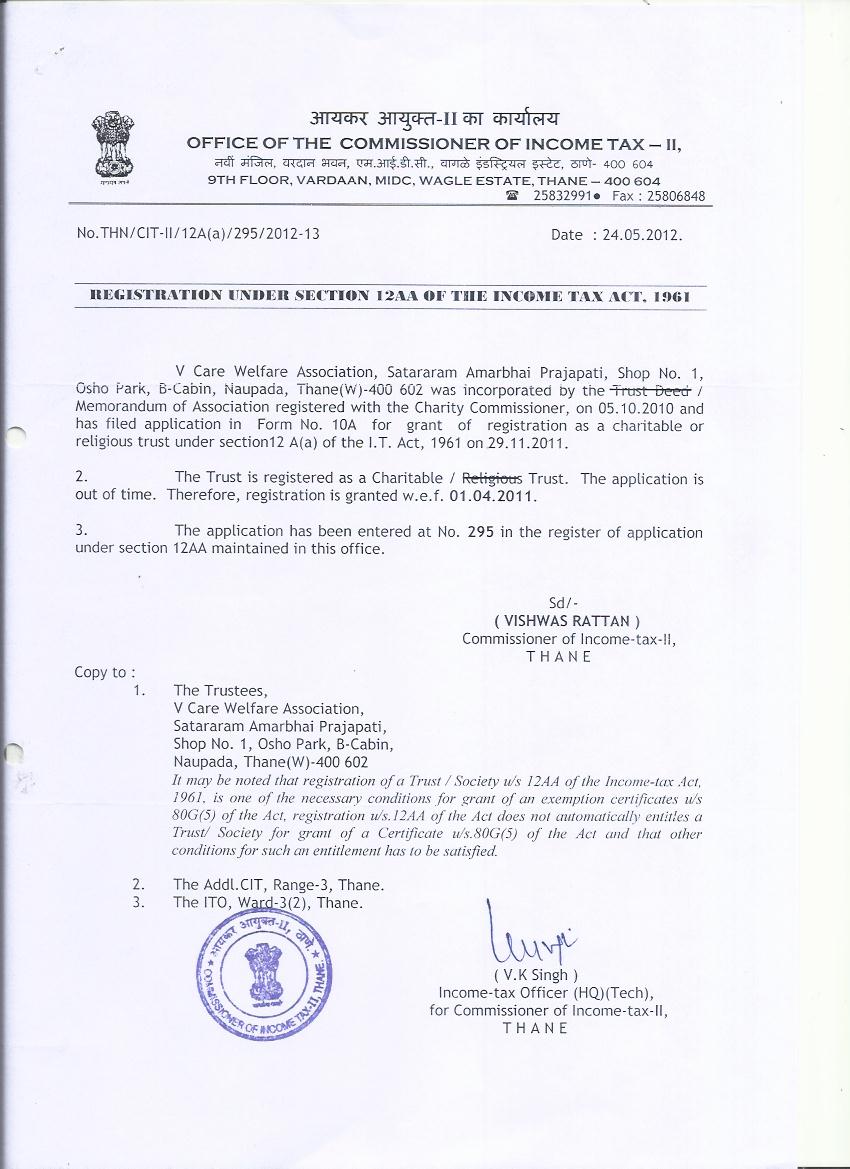 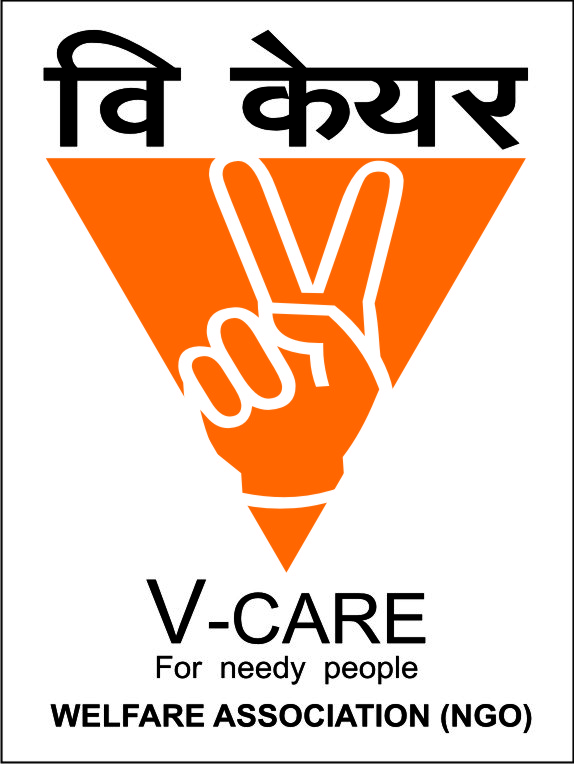 V-CARE WELFARE ASSOCATION (N.G.O.)TRUSTEES
Mr. Tushar Dilip Rasal- President

Mr. Nitin Bhoi- Vice President

MR. Pankaj Tawade- Secretary

Mr. Sudarshan Bhoir- Treasurer

Mr. Hemal Boricha

Mr. Jay Dhuri

Mrs. Aarti Rasal

Mr. Mangala Karandikar- Chief Advisor

Dr. Jayprakash Ghumatkar- Chief Advisor
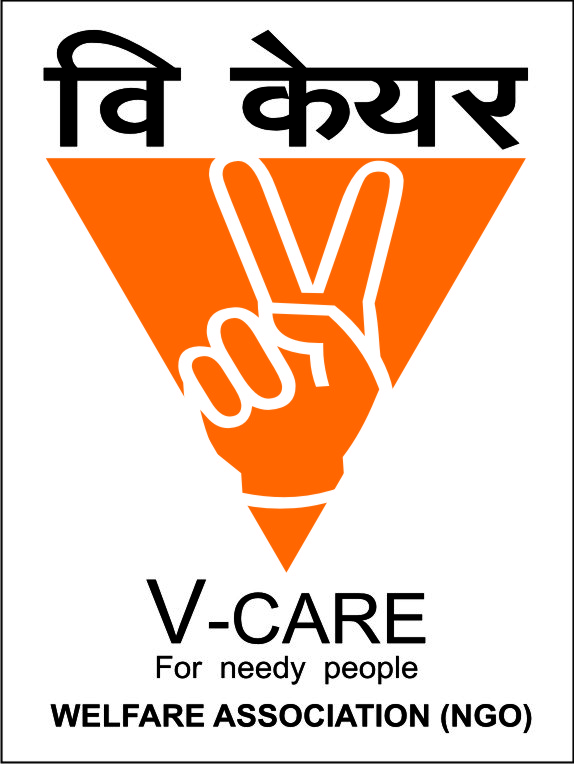 V-CARE WELFARE ASSOCATION(N.G.O)
EDUCATION


SPORTS


MEDICAL


DISABLES


POVERTY


ENVIRONMENT
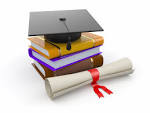 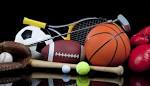 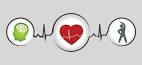 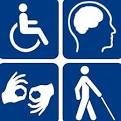 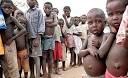 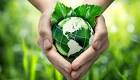 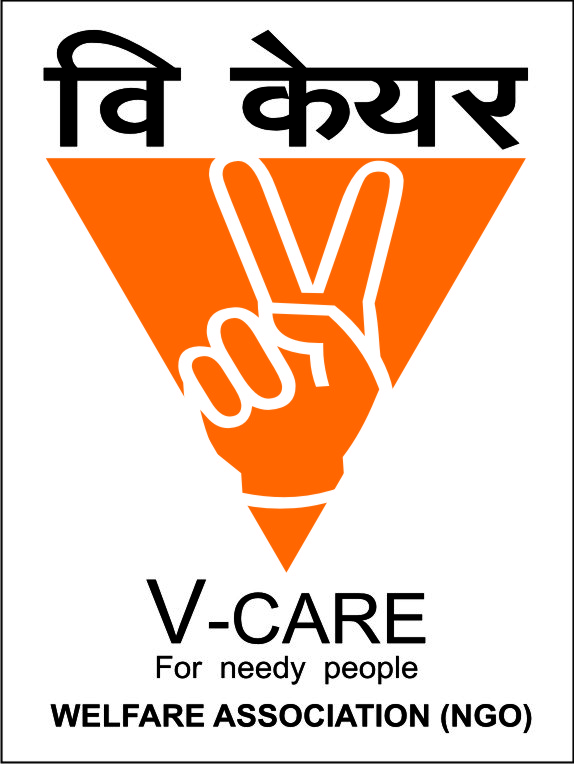 VISION
1> A strong “giving” culture where Indians donate 2% of their income
every year to give the poor a chance to lead a happy & respectful life. 
2> A happy, healthy and creative child whose rights are protected and honoured in a society that is built on respect, dignity, justice and equity 
for all. 
       3> A vibrant “philanthropy market place” to ensure that the most efficient and effective nonprofits get access to the most resources.
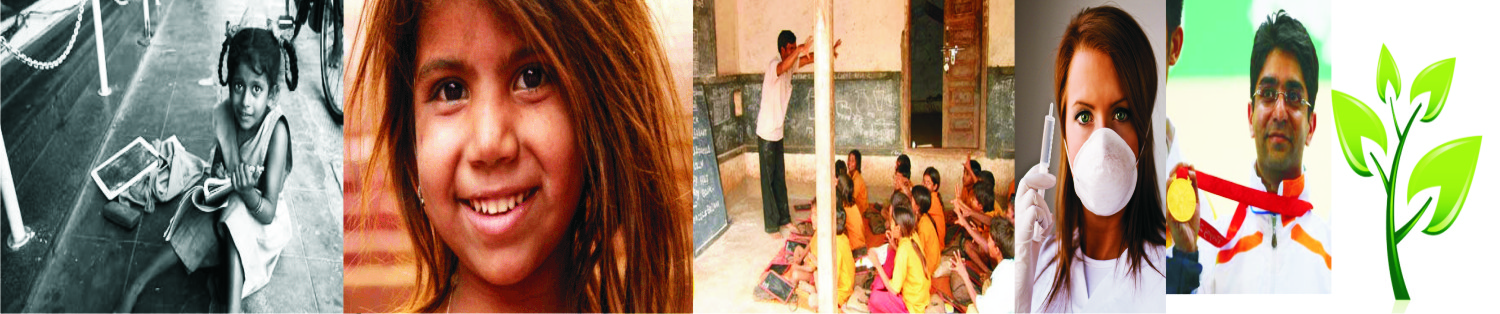 MISSION
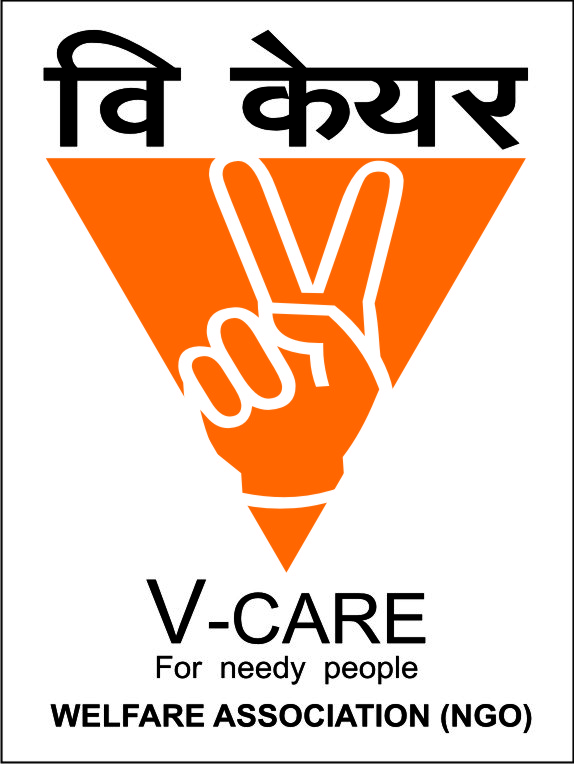 To enable people to take responsibility for the situation of the 
deprived humanbeing and to motivate them to seek resolution.
Through individual and collective action thereby enabling children to
 realise their full potential for action and change. To enable people’s
Collectives and movements encompassing diverse segment, to pledge
 their particular strengths, working in partnership to secure, protect
 and honour the rights of Indian children.
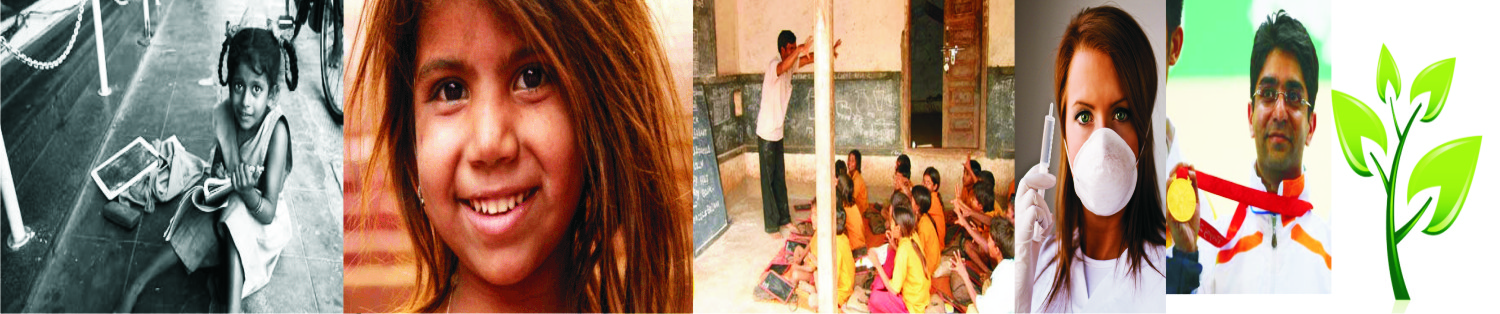 OUR BELIEFS AND APPROACH
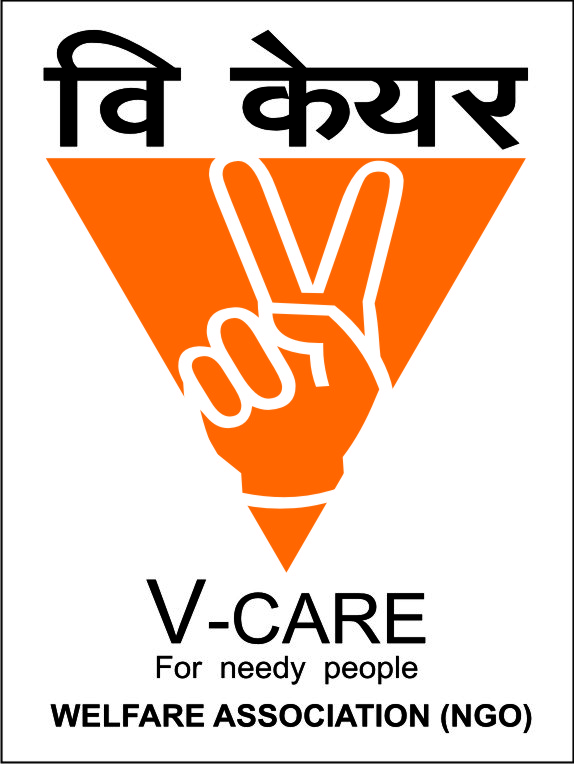 SACRIFICE :- We believe that every individual must ‘give till it hurts’, demonstrating
the willingness to share one’s fortunes with those less privileged.

DESERVE OUR NEEDS :- We believe that we need to earn our keep, rather than assume it is as a 
right. We need to give first and then ask in return.

ADDING VALUE :- We believe that we add value only when we do something that no one
else is currently doing, or when we do it in a better way.

PASSION :- V-Care believes that working with a ‘burning desire’ to make a difference, is the 
greatest motivator to do something meaningful.

FIRST PRINCIPLES APPROACH :- V-Care believes that we must do things because they make sense
to do, and not simply because that is how everyone else does it. Blind faith is the enemy of all 
innovation.

FOCUS ON THE POOREST :- All that V-Care does is directed towards improving the lives of 
our ‘real customer’ – the poorest of the poor.

TRANSPARENCY AND ACCOUNTABILITY :- As ‘trustees’ of tax payer resources, we believe in being 
proactively accountable and transparent in all that we do and to all  our stakeholders.
PURPOSE
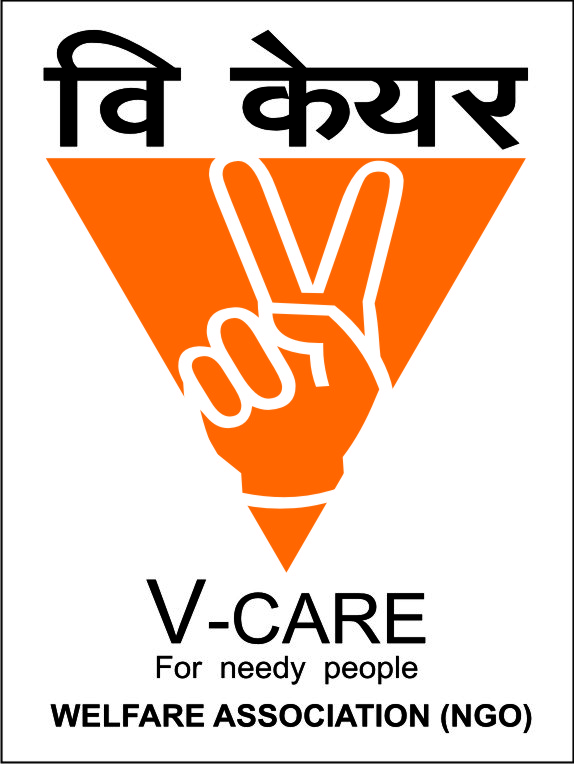 EDUCATION :-  We are providing free seminars on sex education, basic computer and IT 
education, free beautician courses for women and tutions for those who cant afford 
heavy tution fees during academic education process.

POVERTY :-  We are trying to change the view of poor people to look after their life and help 
them to develop their personal skills in various commercial sector and to get good 
opportunity in job or to run their own small scale business.

ENVIRONMENT :- We are into plantation of various types of trees and preventing them 
from being cutting to maintain ecological balance and increasing global warming.

MEDICAL SECTOR :- We are helping mankind with support   of local government authority to 
run camps on polio, all kind of vaccination, total health checkup and blood donation. 
Beside this we had started a charitable hospital at Naupada Thane, Maharashtra to 
help needy people.

SPORT :- We want to provide a good platform for sports and sport men, support sportmen to achieve 
his/her goal in their sport s career , promoting sports is also our mission.

DISABILITY :- Providing help to disables and make them self esteemed providing  a new platform for 
disables  for their up liftment.
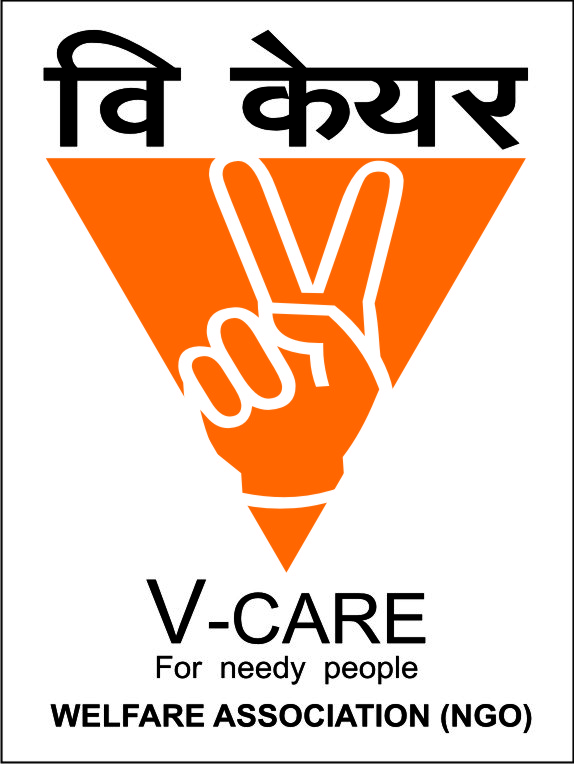 V-CARE WELFARE ASSOCATION (N.G.O.)
WHILE WORKING IN A MEDICAL SECTOR WE CAME TO KNOW ABOUT  THE  PROBLEMS FACED BY THE COMMON PEOPLE. 

MEDICAL EXPENSES ARE VERY COSTLY  AND LIFE SPAN IS INCREASING DAY BY DAY.

MEDICAL INSTRUMENTS  TO CONTROL MEDICAL EXPENSES ARE VERY EXPENSIVE AND THERE ARE MANY DRAWBACKS IN IT.






EXPENSIVE 
PREMIUM  INCREASES WITH AGE
NO PRE-EXISTING DISEASES ARE COVERED 
CAPPING  OF RISK COVER IS PRESENT
DENTAL AND COSMETIC SURGERIES ARE NOT COVERED 
AMBULANCE SERVICE IS NOT COVERED
INVESTIGATIONS IN DIAGNOSTIC CENTRE ARE NOT COVERED  WHEN NOT HOSPITALIZED
DRAWBACKS IN MEDICAL POLICIES
TO OVERCOME ALL THESE DRAWBACKS WE INTRODUCED
V-CARE 
HEALTH CARD
WHERE YOU GET ALL FACILITIES IN OUR EMPANELLED  HOSPITALS, DIAGNOSTIC CENTERS , MEDICAL STORES  AND AMBULANCE SERVICE PROVIDER.
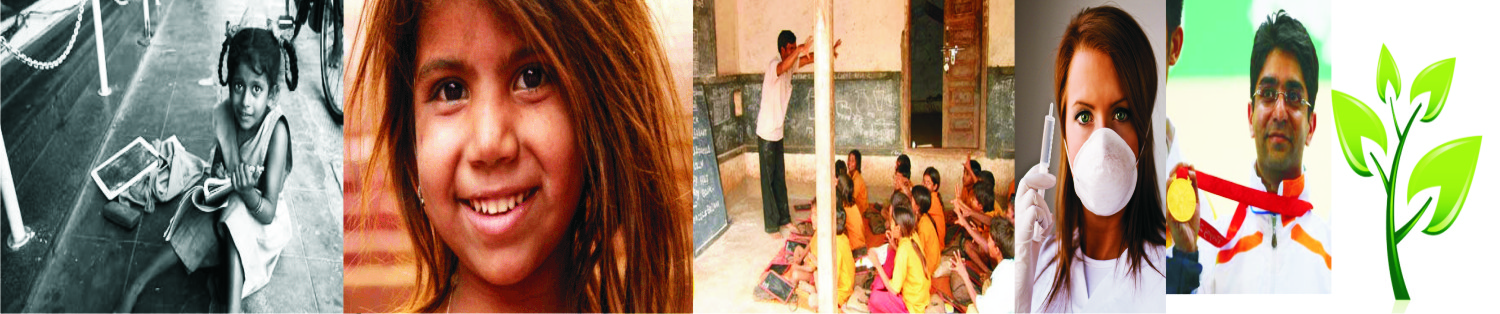 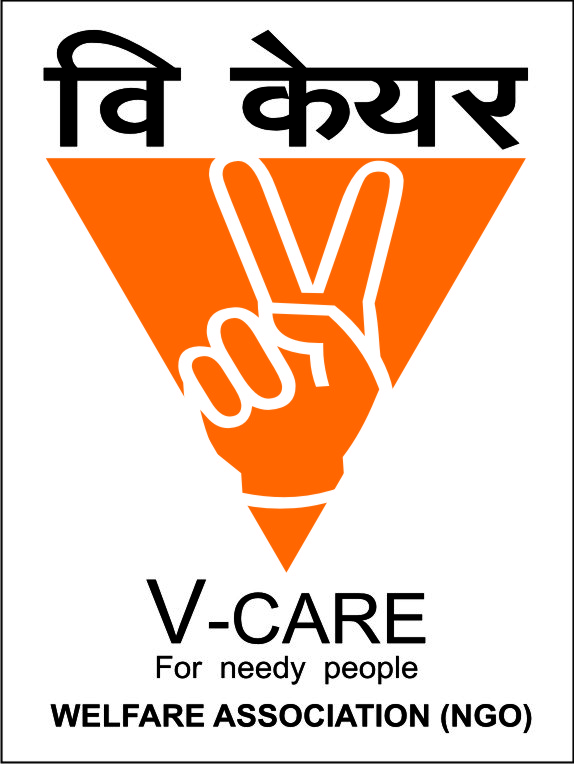 BENEFITS OF V- CARE HEALTH CARD
UPTO 25% DISCOUNT AT DIAGNOSTIC CENTERS REGISTERED BY US FROM YOUR CITY

UPTO 30% DISCOUNT ON HOSPITAL BILL ( EXCLUDING MEDICINES & 
     CONSUMABLES) EMPANELLED BY US.

 UPTO 25 % DISCOUNTS ON MEDICINE PURCHASE FROM MEDICAL STORES EMPANELLED BY US. 

 UPTO 20% DISCOUNT ON AMBULANCE SERVICES AND SPECIAL 50 % DISCOUNT  ON CARDIAC  AMBULANCE EMPANELLED BY US

FAMILY OF 6 MEMBERS ARE COVERED UNDER ONE MEMBERSHIP

JUST BECOME A MEMBER OF V-CARE
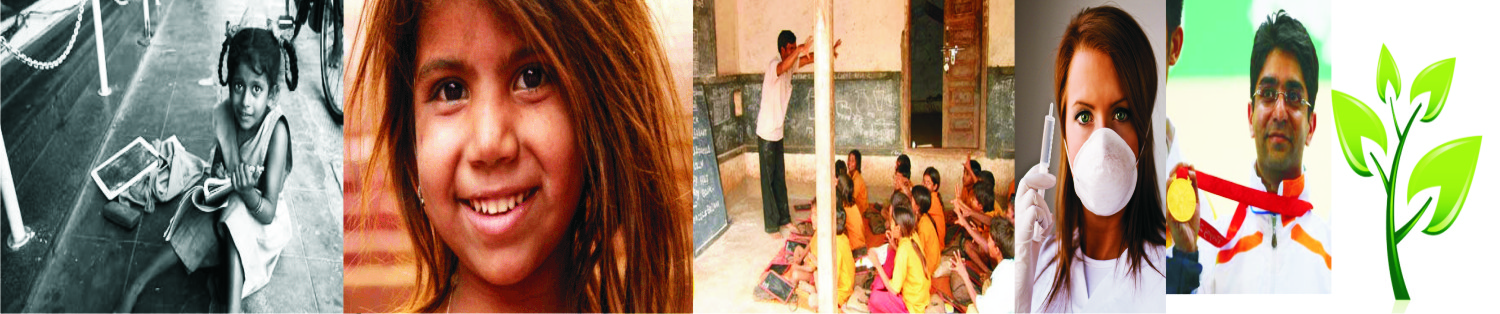 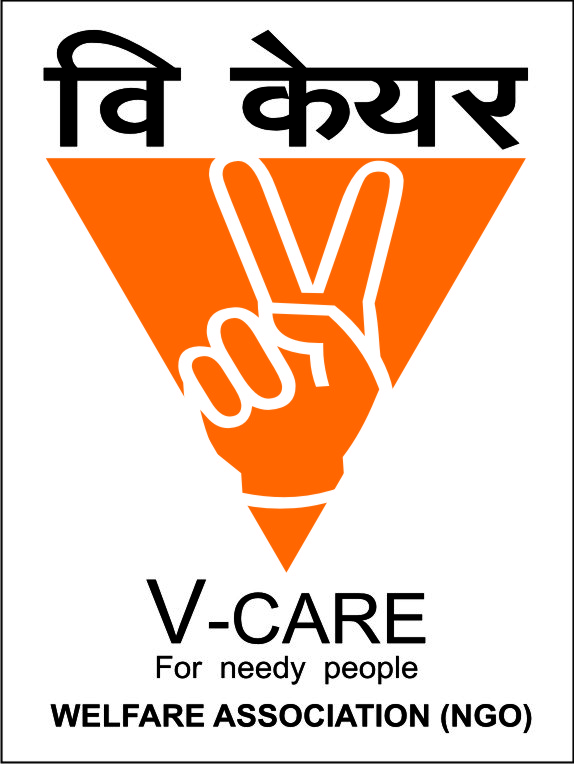 V-CARE WELFARE ASSOCATION (N.G.O.)
REG. OFFICE :- OFFICE NO. 1, OSHO PARK, SHIVAJI NAGAR, NAUPADA, THANE (W), 400 602.

OFFICE ADDRESS :- OFFICE NO 4, SHREE KRISHNA APPT, OPP T.B.Z. JEWELLERS, NAUPADA 
                                  SHIVAJI NAGAR , THANE (W) - 400602.

   HELP LINE NO:- 022-65171717.
      WEBSITE:- www.vcarengo.org.                          
 Email:- info@vcarengo.org.
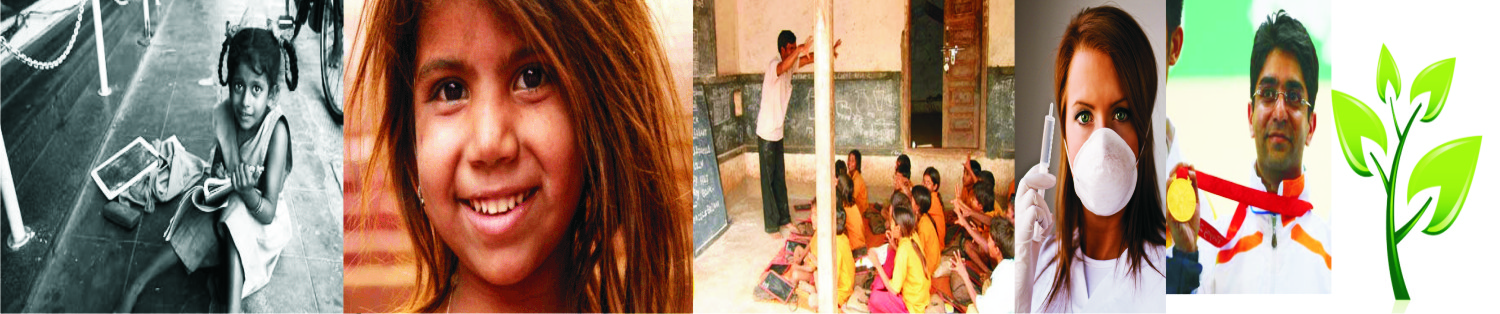 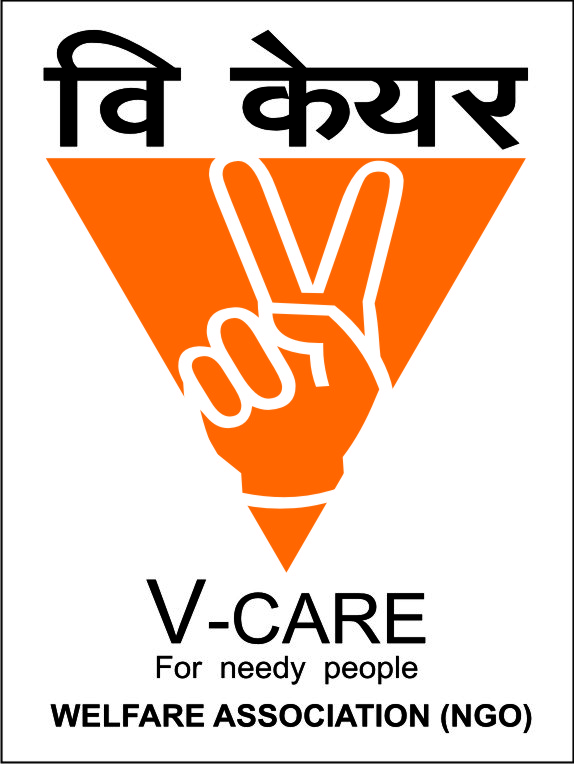 V-CARE WELFARE ASSOCATION (N.G.O.)
THANK YOU
V-CARE
FAMILY
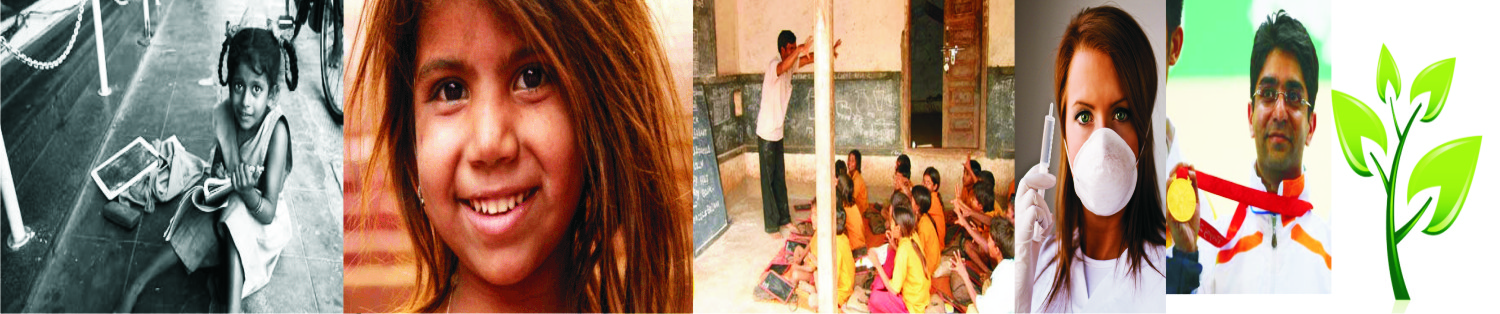